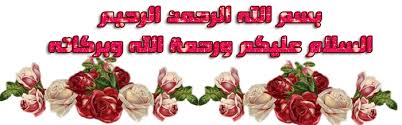 اللهم انفعنا بما علمتنا ، 
وعلّمنا ما ينفعنا ، وزدني علماً.
عنوان الدرس ؟؟؟
الإخفاء الحقيقي
الإخفاء الحقيقي
الإخفاء الحقيقي
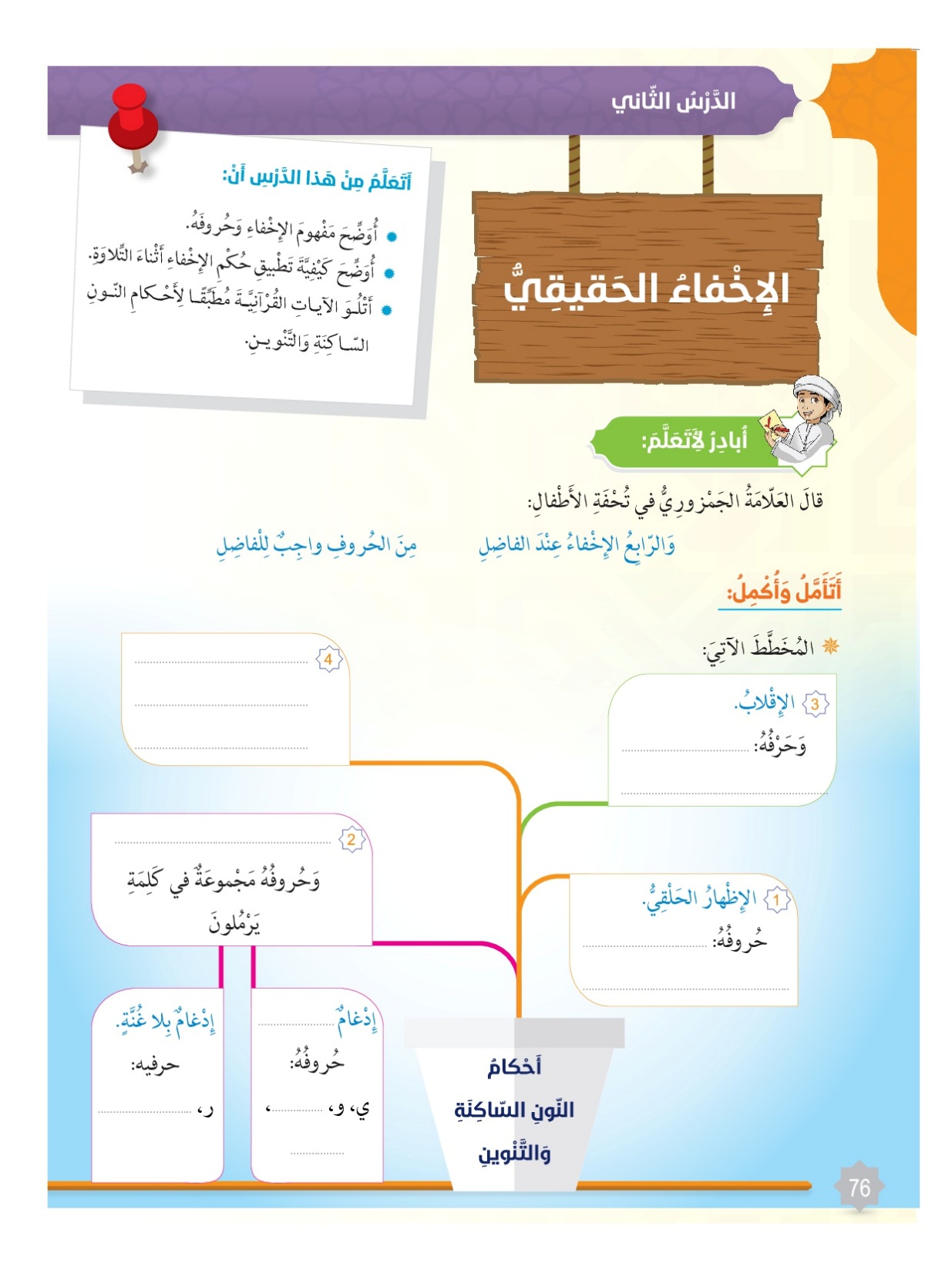 الإخفاء الحقيقي
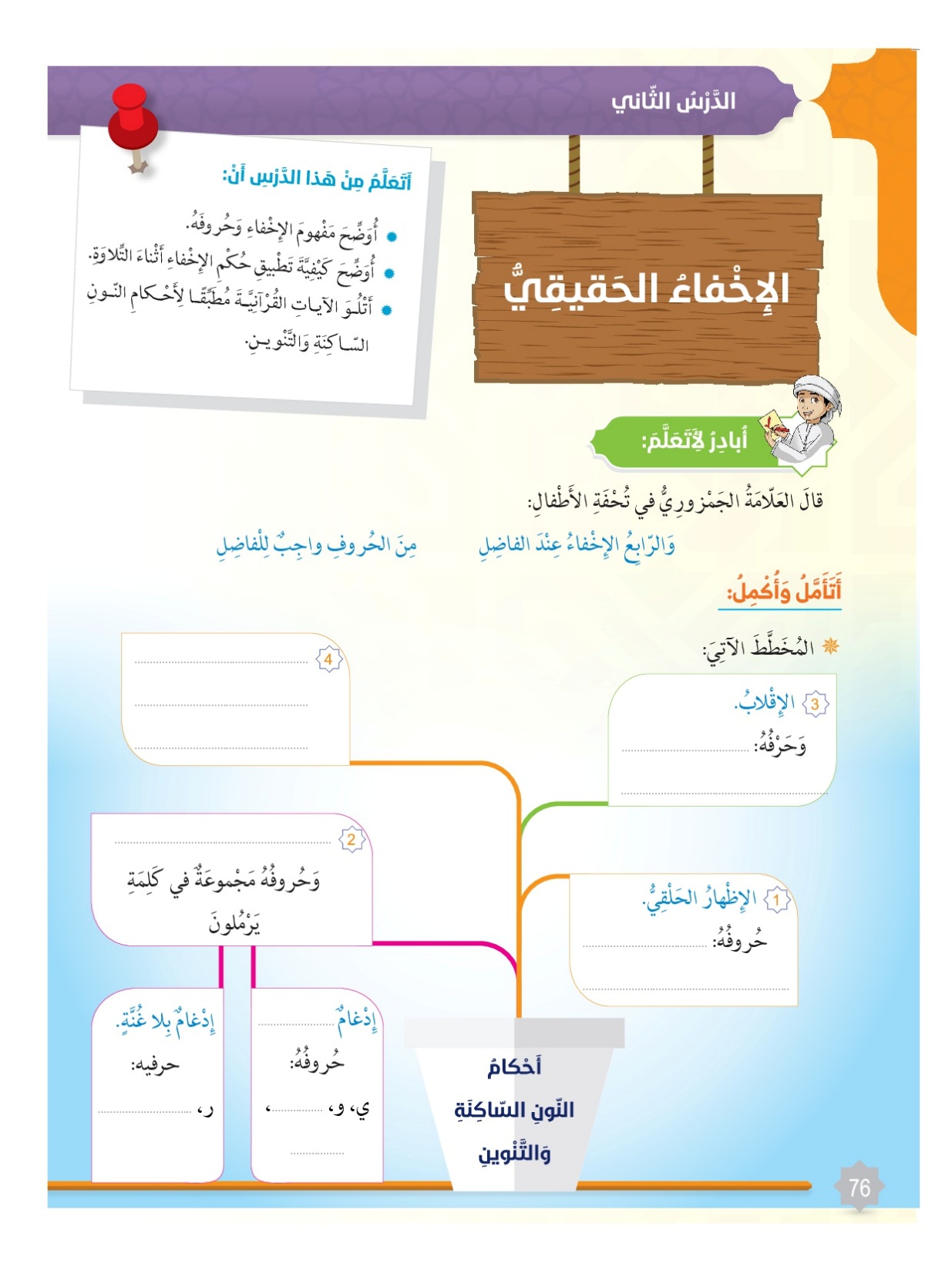 الإخفاء الحقيقي
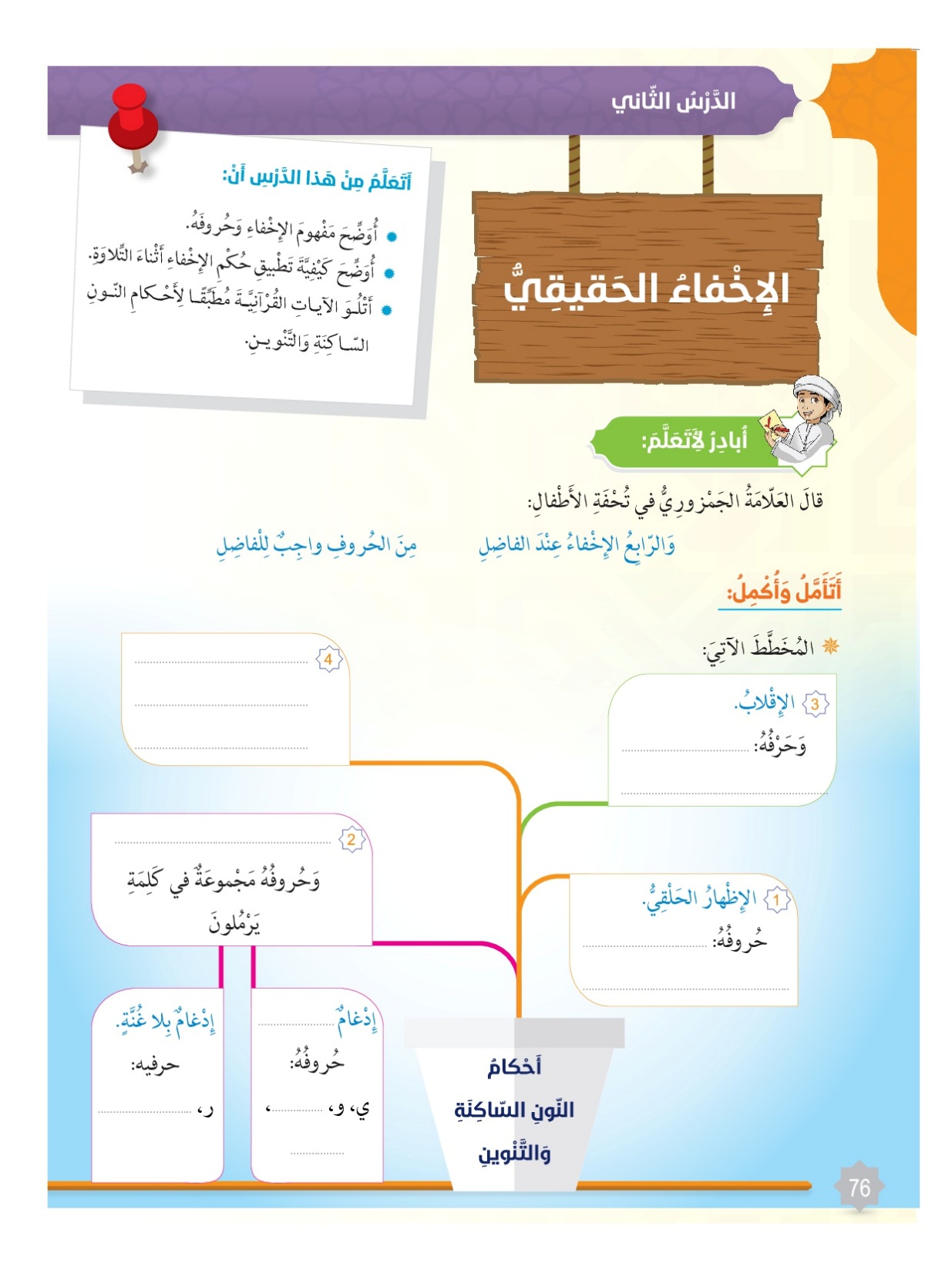 الاخفاء
الباء
الإدغام
ء . هـ . ع . ح . غ . خ
بغنة
ل
م . ن
الإخفاء الحقيقي
الستر
الستر
---------
الإخفاء في اللغة :-
أما الإخفاء اصطلاحًا :النطق
تشديد
النون
التنوين
با-------- الساكنة أو ----- بلا----- على صفة بين الإظهار

والإدغام مع بقاء ------في الحرف الأول بمقدار ---------
حركتين
الغنة
التنوين
الغنة
تشديد
حركتين
النون
الإخفاء الحقيقي
يسمى الإخفاء حقيقيًّا  وذلك :-
بسبب ستر حرف النون الساكنة أو التنوين وعدم النطق به 
مع بقاء صفته وهي الغنة .
سبب الإخفاء هو:-
أن النون الساكنة والتنوين لم يقرب مخرجهما من مخرج حروف الإدغام 
فيدغما ، ولم يبعد مخرجهما عن مخرج الإظهار فيظهرا ، ولذا كان 
    لهما حكم متوسط بين الإظهار والإدغام وهو الإخفاء
الإخفاء الحقيقي
**ويتحقق الإخفاء إذا جاء بعد حرف النون الساكنة 
أو التنوين أحد حروف الإخفاء .
** حروف الإخفاء خمسة عشر  حرف .
** حروف الإخفاء خمسة عشر  حرف .
** جمعت في أوائل كلمات البيت التالي :-
صف ذا ثنا كم جاد شخص قد سما      دم طيبا زد فـي تقى ضع ظالما  .
الإخفاء الحقيقي
مع النون في كلمة واحده مثل :
*يقع الإخفاء الحقيقي :-
وفي كلمتين مثل :
( مِن فَوْقِ ، مِنْ كُلِِّ  )
( كُنتُم ، يَنطِقُونَ )
( عَمَلاً صَالِحًا ، فَصَبرٌ جَمِيلُ ُ )
ومع التنوين فلا يكون إلا في  كلمتين مثل :
*يتبع الإخفاء نفس رسم المصحف لحكم الإدغام بغنة ، فعلامة إخفاء النون 
الساكنة في ضبط المصحف هي تجريد النون من السكون مع عدم تشديد الحرف
نحو  ( عِندَ) (  مِن قَبلُ )
*وعلامة إخفاء التنوين في ضبط المصحف هي تتابع الحركتين مع عدم تشديد 
الحرف التالي نحو (   مَآءَ ثَجََّاجًا ) (  شَئٍ شَهِدٌ ) ( عَينُ ُ جَارِيَة ُ ُ)
الإخفاء الحقيقي
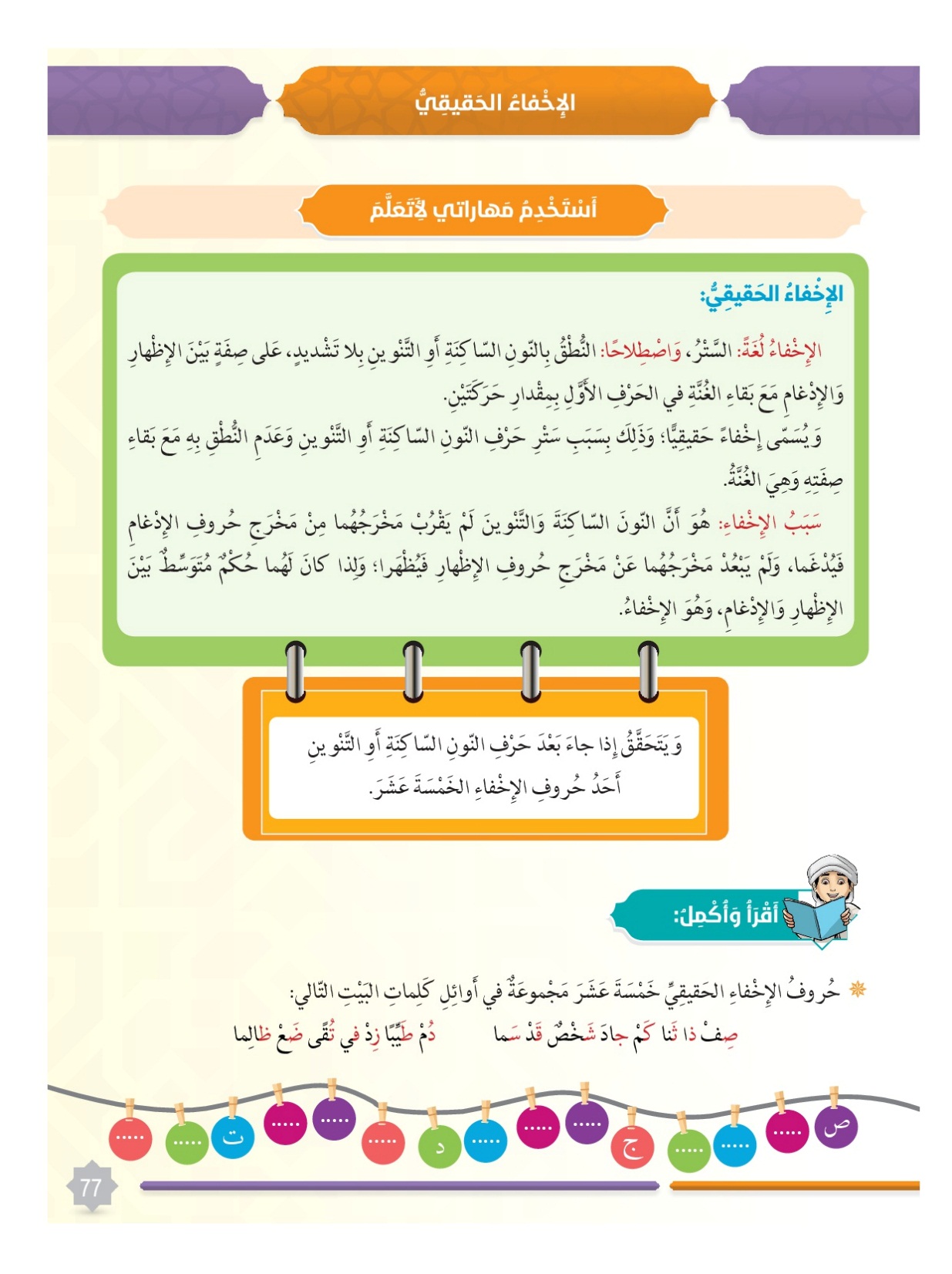 الإخفاء الحقيقي
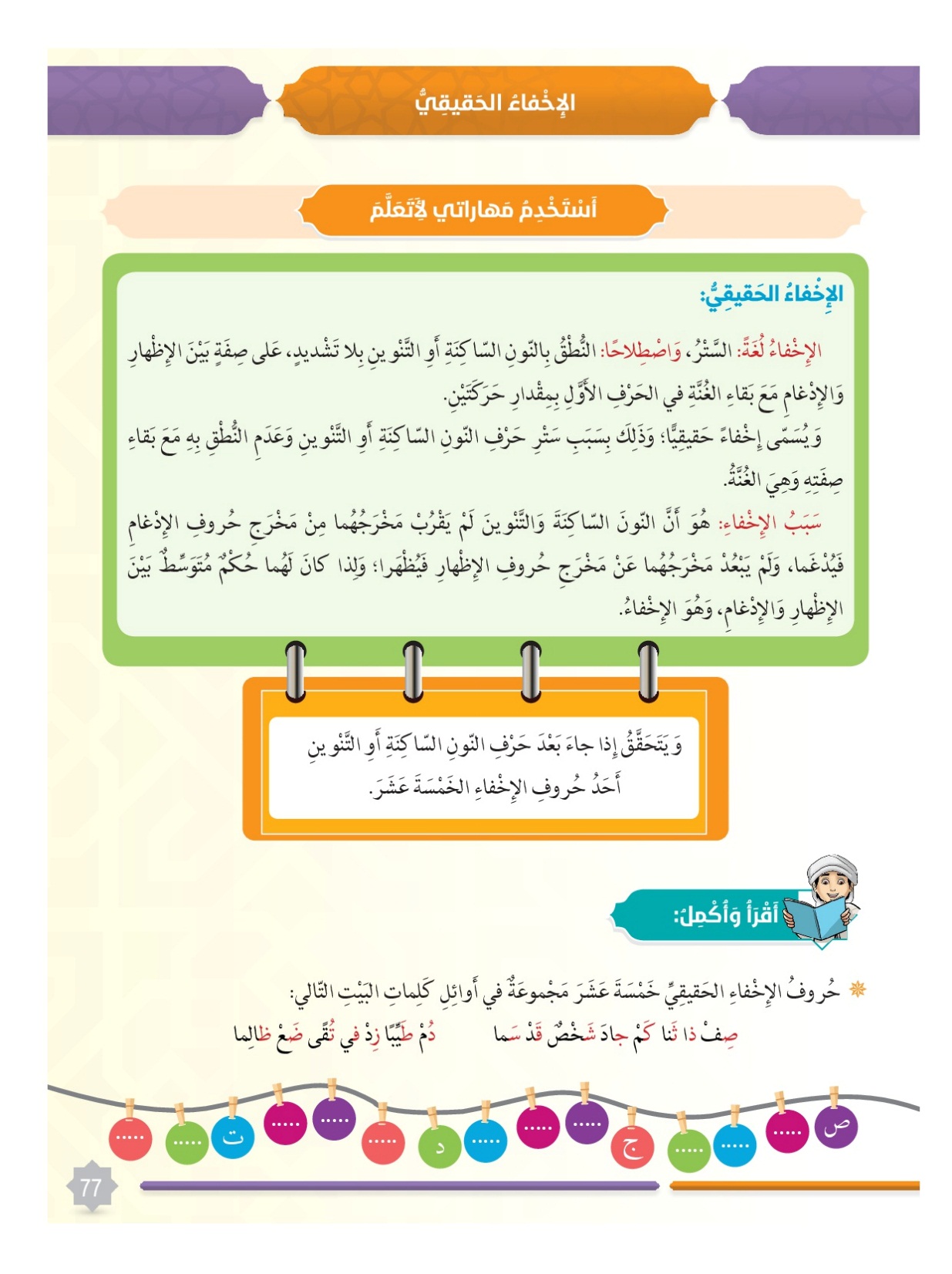 الإخفاء الحقيقي
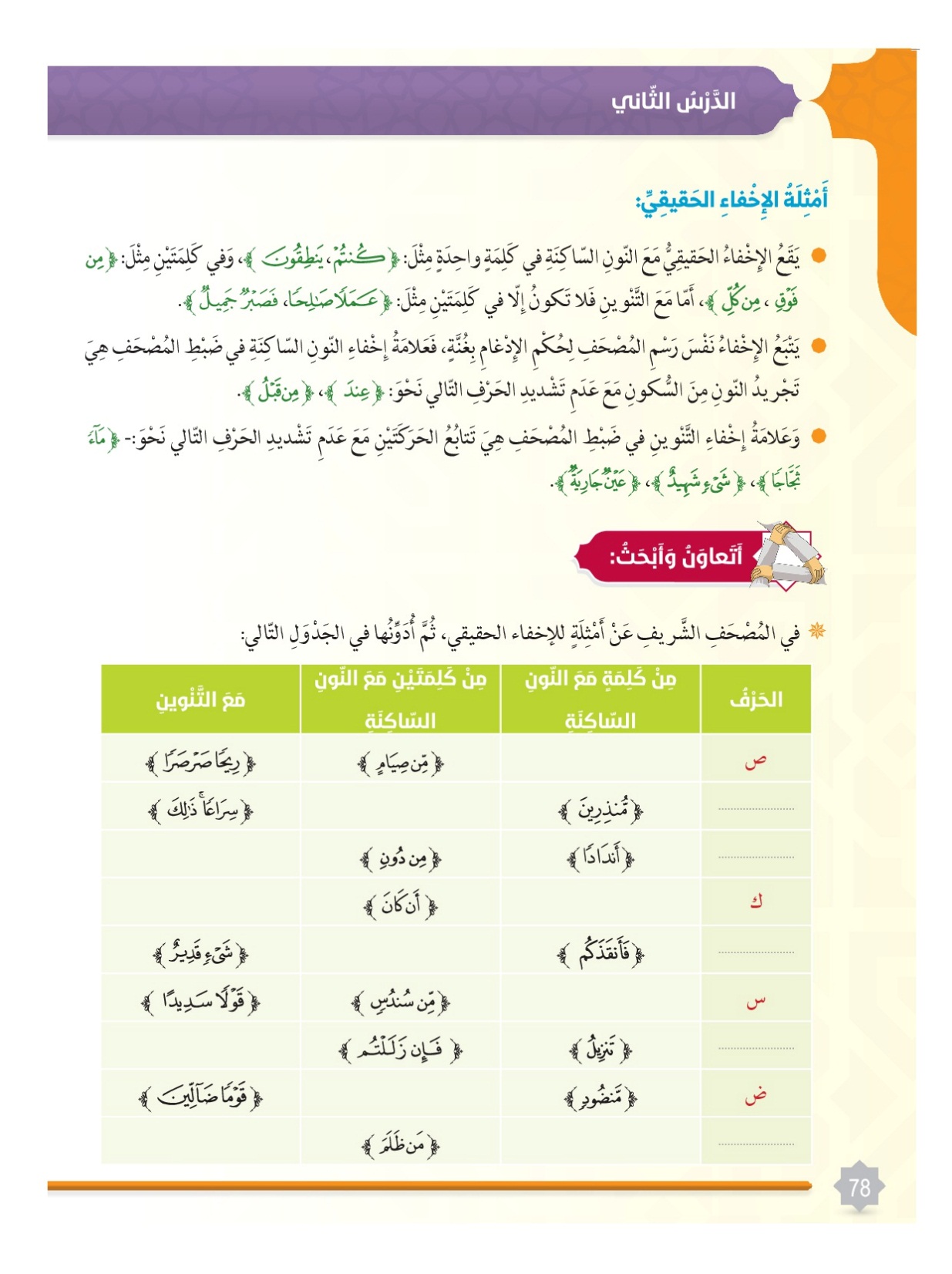 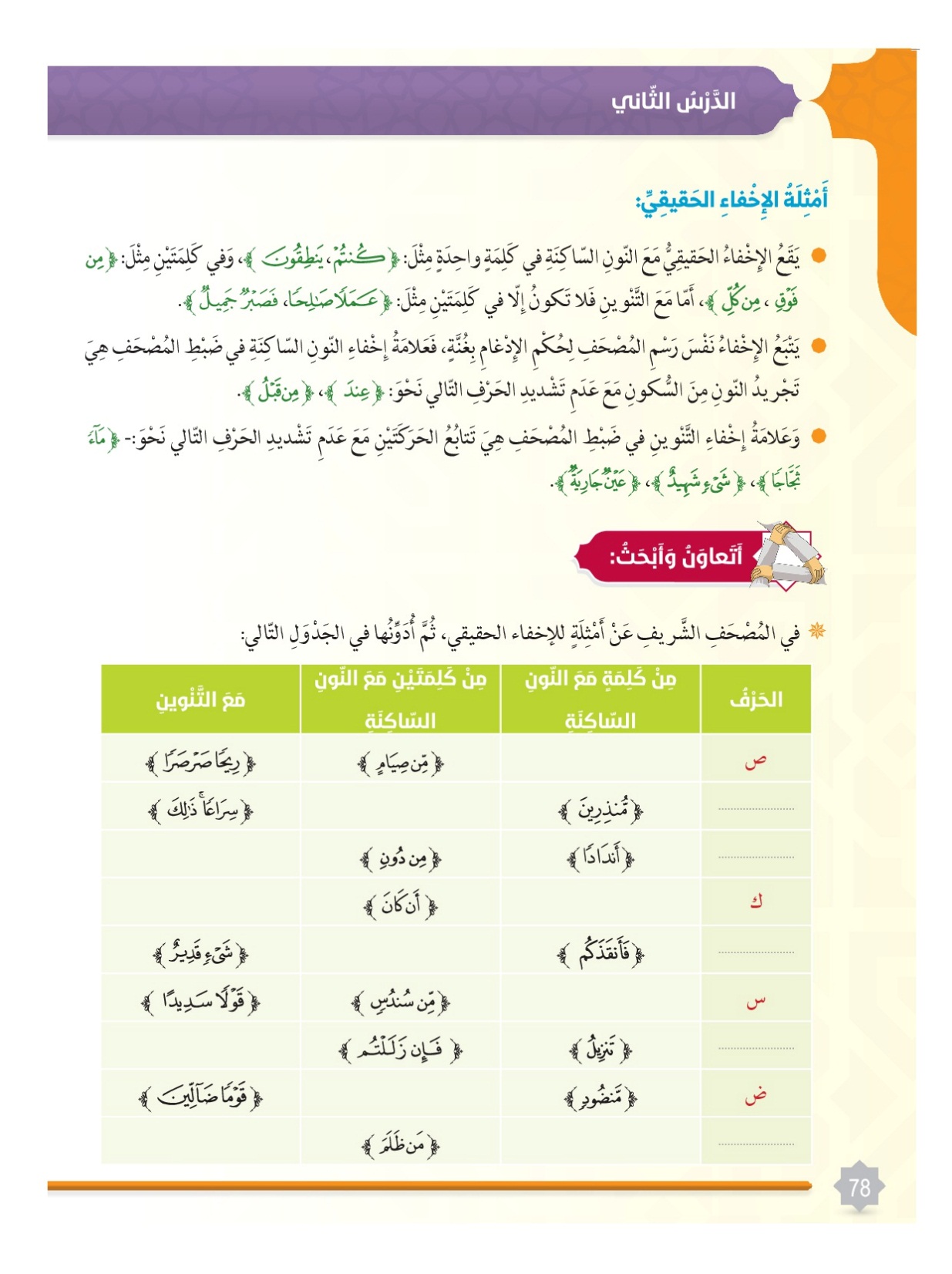 الإخفاء الحقيقي
( أنْصار)
( منْ ذا الذي)
ذ
( وكأساً دهاقا )
د
( أنْكالاً )
( كتابٌ كريم )
( منْ قبل )
ق
( الإنْسان )
( مباركةٍ زيتونة )
ز
( منْ ضل )
( أنْظرني )
( ضلاً ظليلا )
ظ
الإخفاء الحقيقي
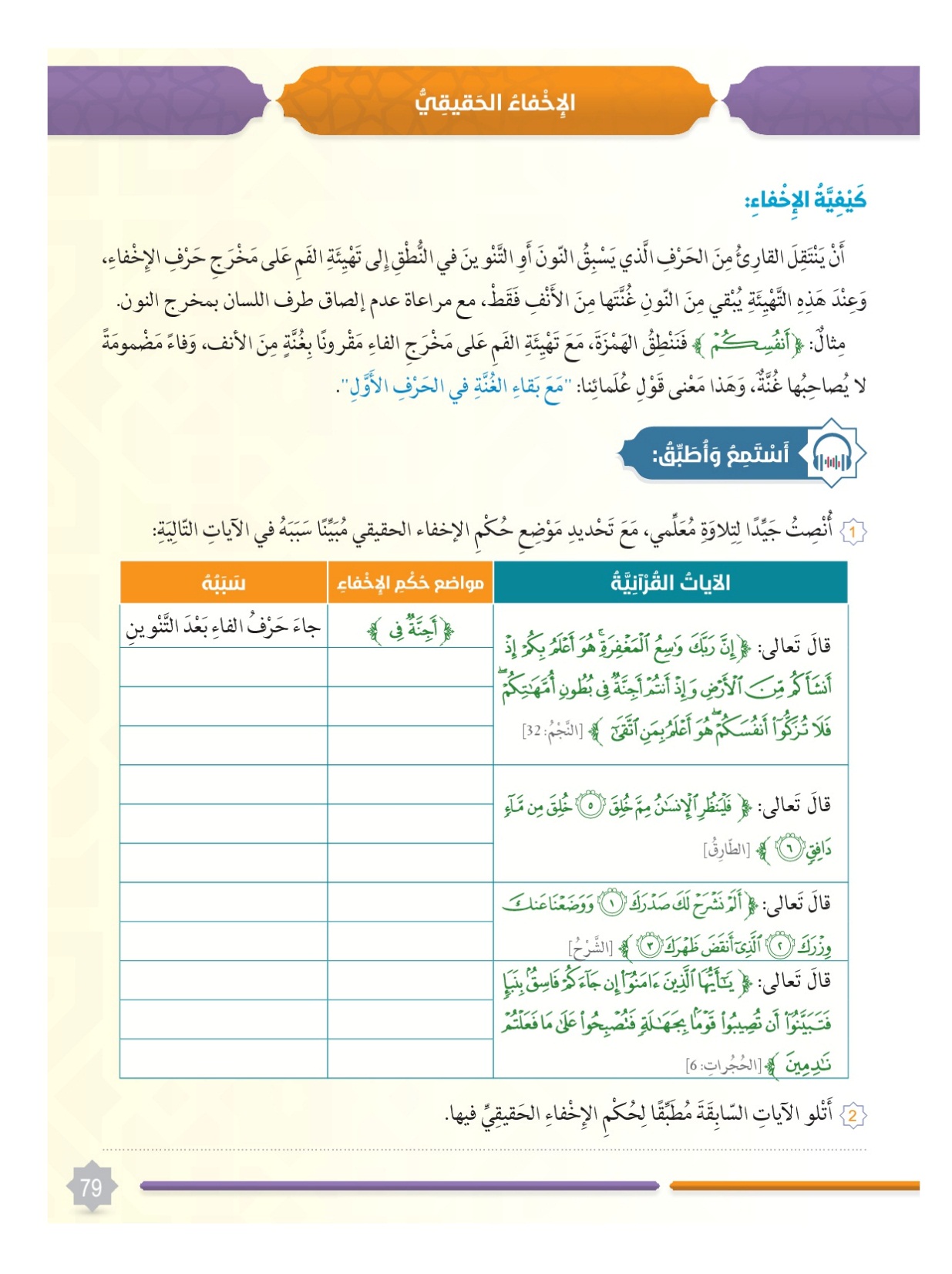 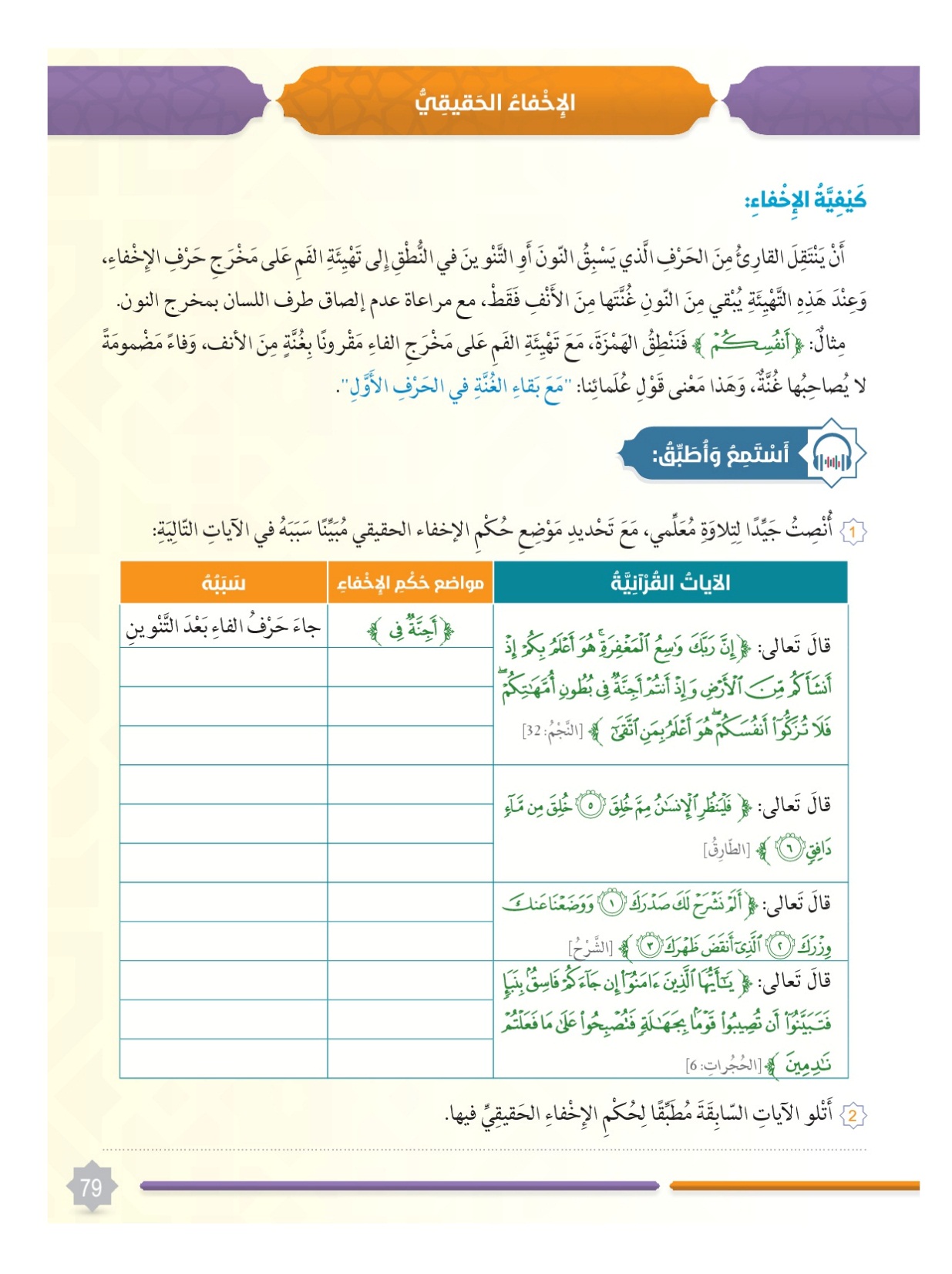 الإخفاء الحقيقي
{ أَنْشَأَكُمْ }
جاء حرف الشين بعد النون الساكنة
جاء حرف التاء بعد النون الساكنة
{أَنْتُمْ}
جاء حرف الفاء بعد النون الساكنة
{أَنْفُسَكُمْ}
جاء حرف الظاء بعد النون الساكنة
{فَلْيَنْظُرِ}
جاء حرف السين بعد النون الساكنة
{الْإِنْسَانُ}
جاء حرف الدال بعد التنوين
{مَاءٍ دَافِقٍ}
الإخفاء الحقيقي
جاء حرف الكاف بعد النون الساكنة
{عَنْكَ}
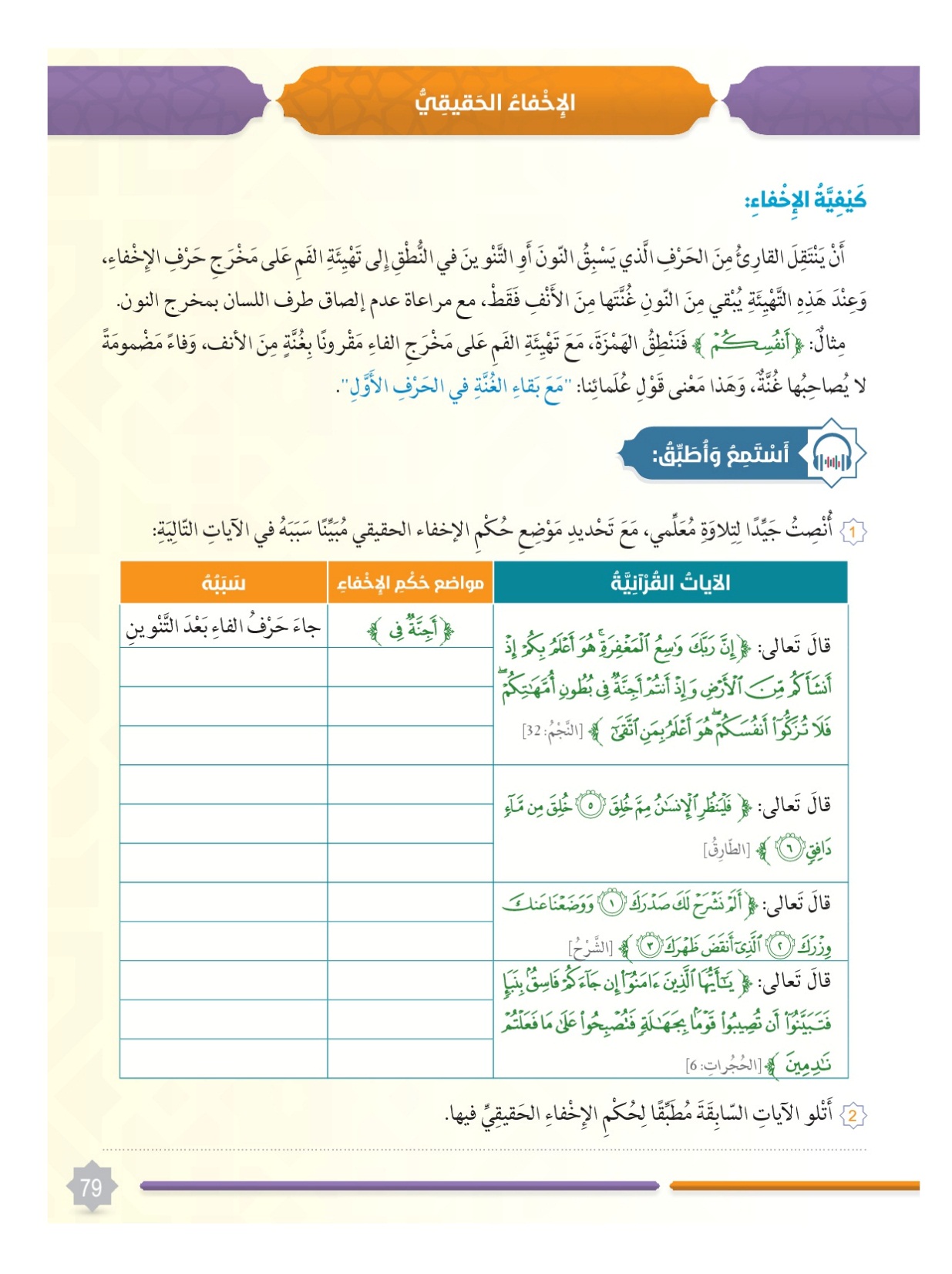 جاء حرف القاف بعد النون الساكنة
{أَنْقَضَ}
جاء حرف الجيم بعد النون الساكنة
{إِنْ جَاءَكُمْ}
{بِنَبَإٍ فَتَبَيَّنُوا}
جاء حرف الفاء بعد التنوين
جاء حرف التاء بعد النون الساكنة
{أَنْ تُصِيبُوا}
الإخفاء الحقيقي
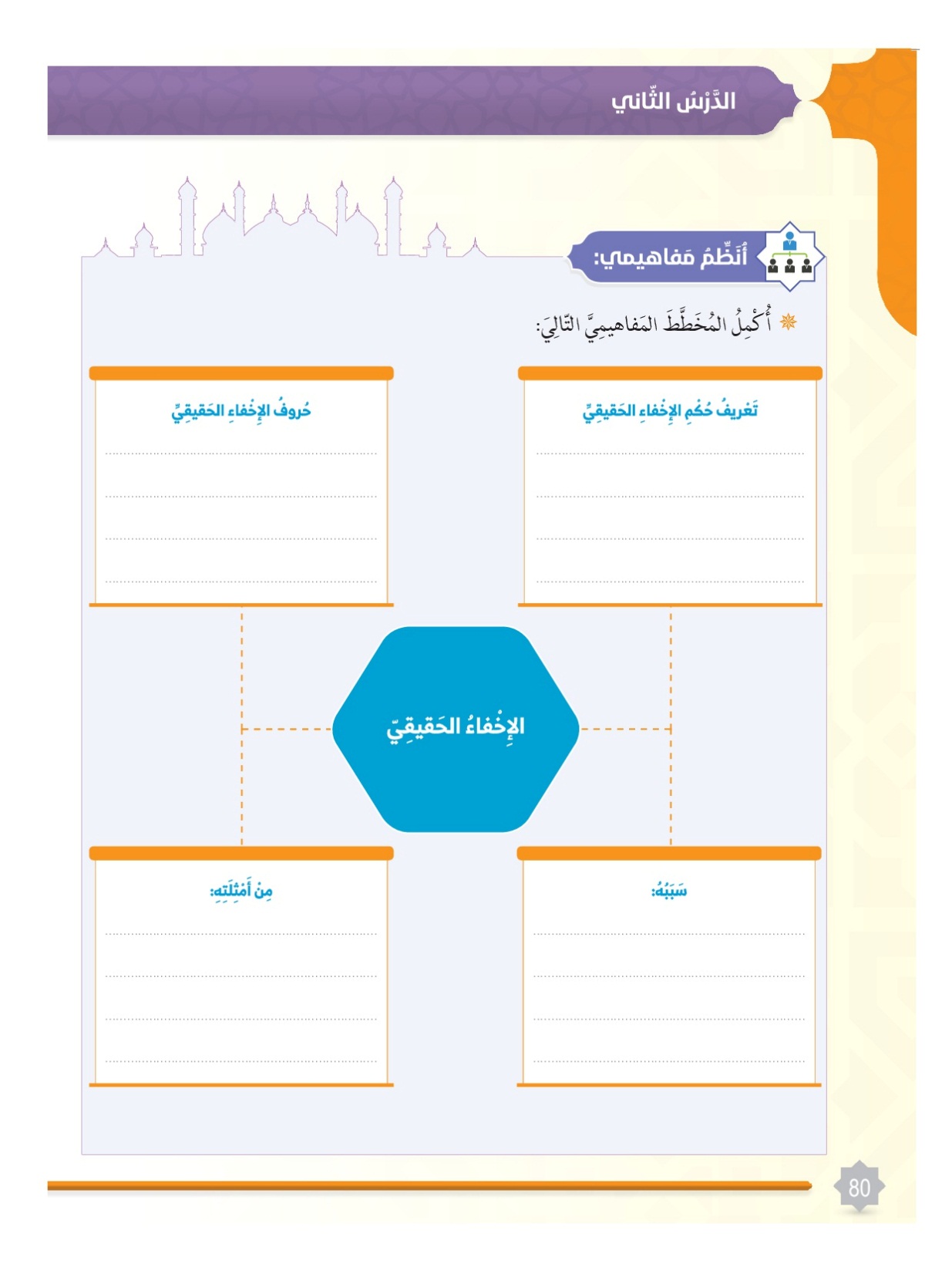 النطق بالنون الساكنة أو التنوين
د – ذ- ز– ص- ض – ط – ظ – ث – ت – س – ش – ك – ج – ق – ف
منْ صيام – منْضود – قولاً سديدا – منْذرين
23 الإجابة صفحة
الإخفاء الحقيقي
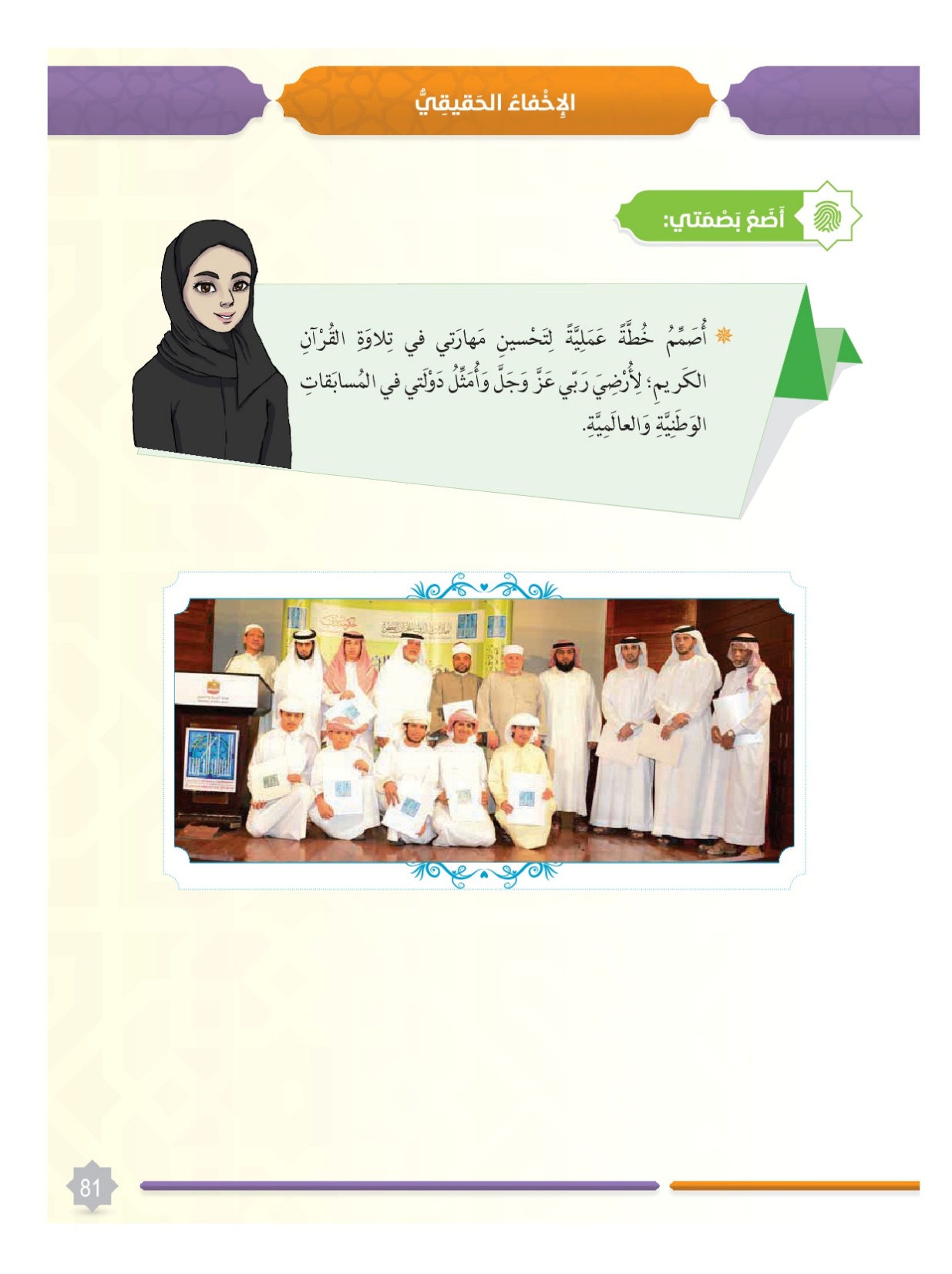 الإخفاء الحقيقي
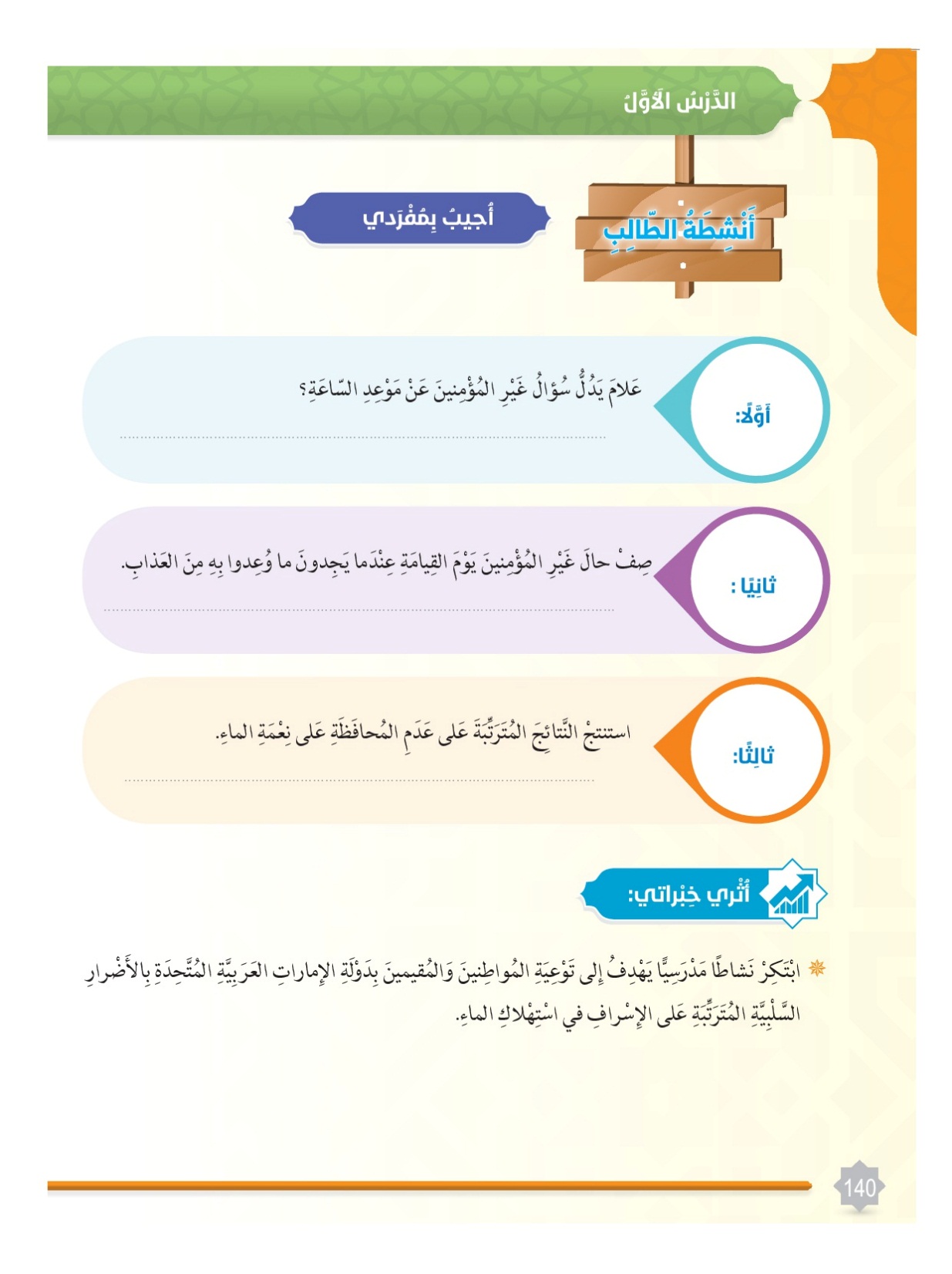 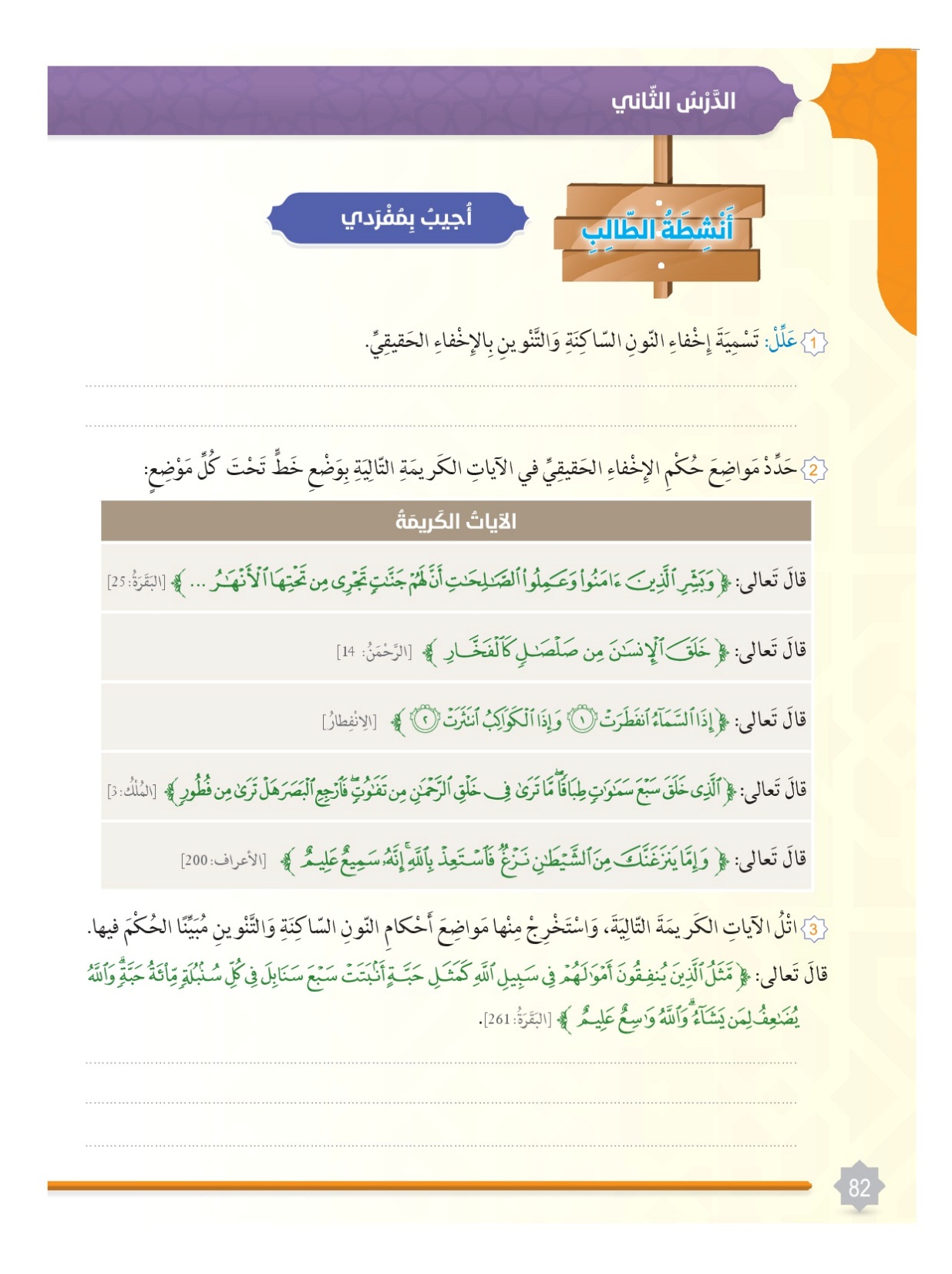 لانعدام ذات الحرف المخفي وهو النون الساكنة والتنوين وبقاء صفتهما التي هي الغنة.
الإخفاء الحقيقي
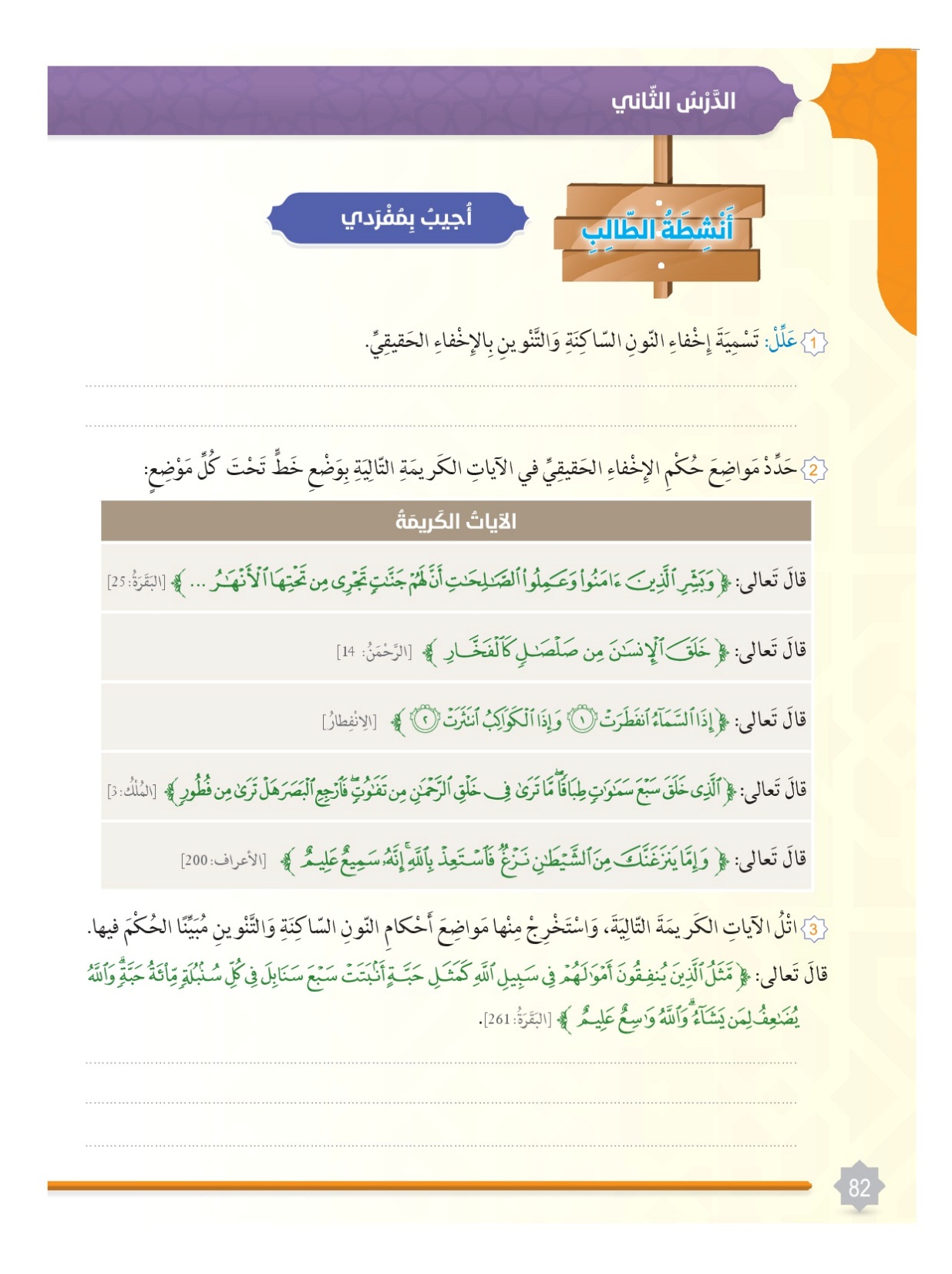 إظهار
إظهار
الإخفاء الحقيقي
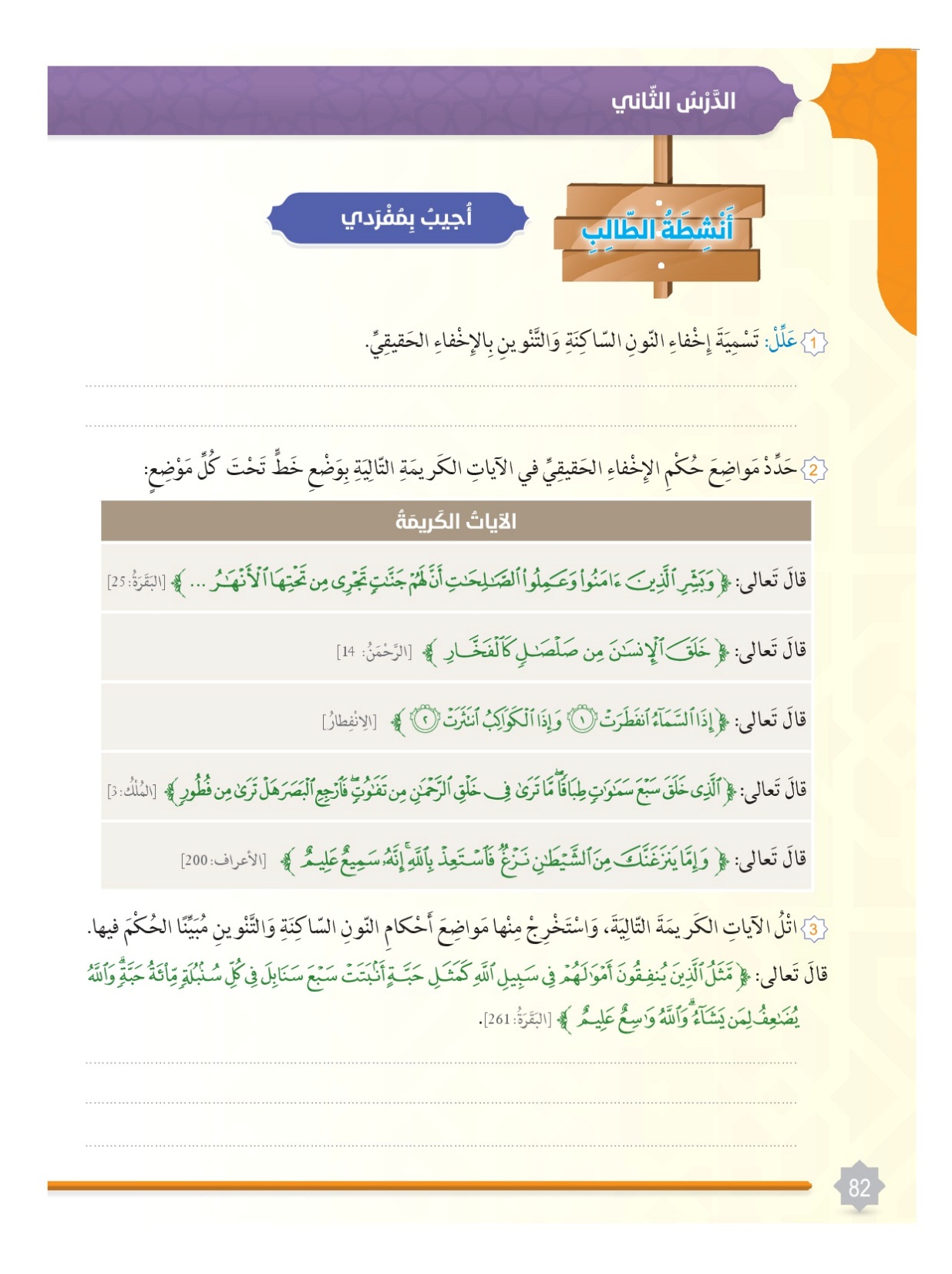 الإخفاء الحقيقي
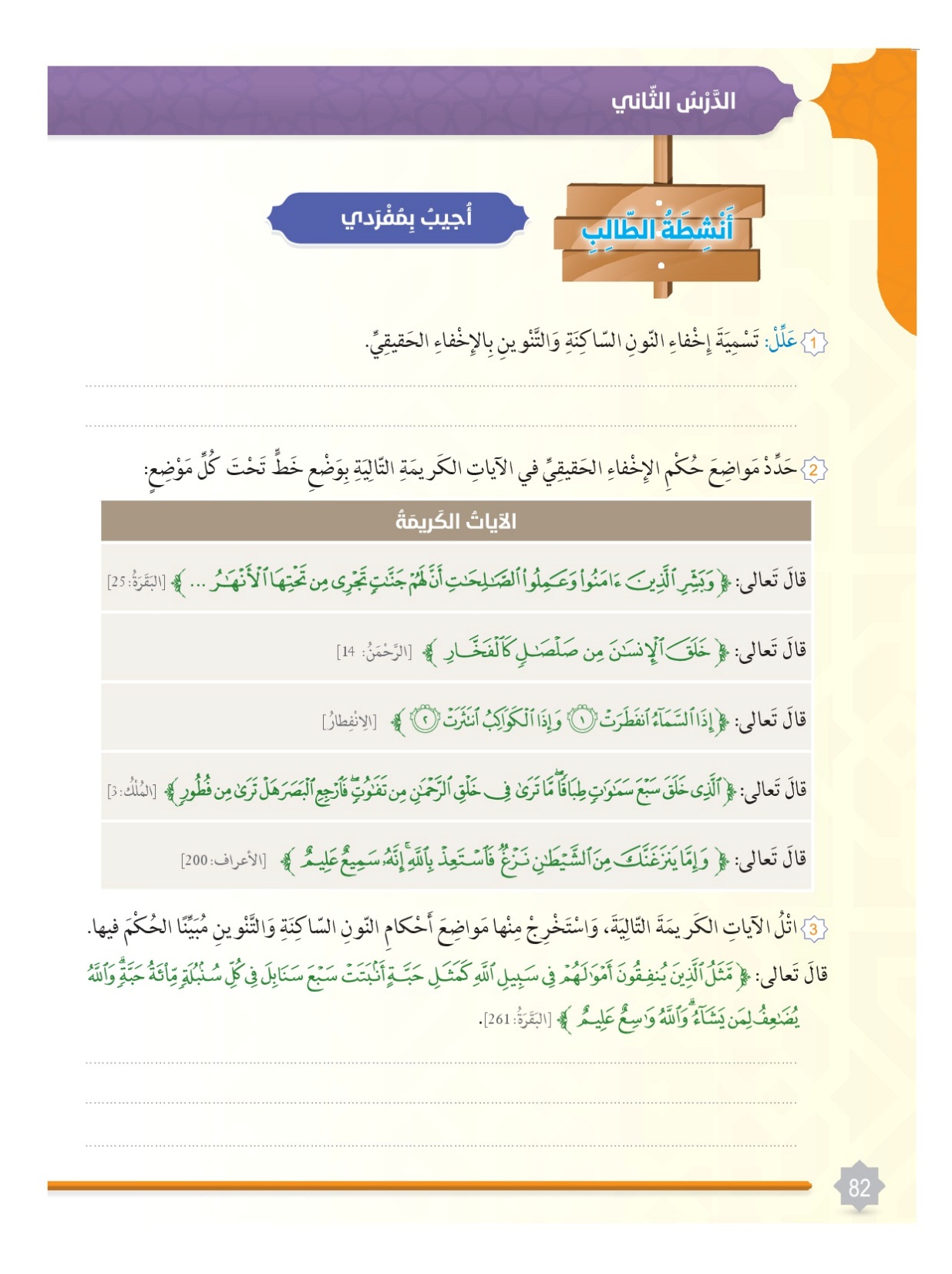 م
م
يُنْفِقُونَ إخفاء-
سُنبُلَةٍ- أنبتت إقلاب
م
إظهار
حبةٍ أنبَتَتْ-واسعٌ عليم
حبةٍ وَالله – لمنْ يشاء إدغام بغنه
الإخفاء الحقيقي
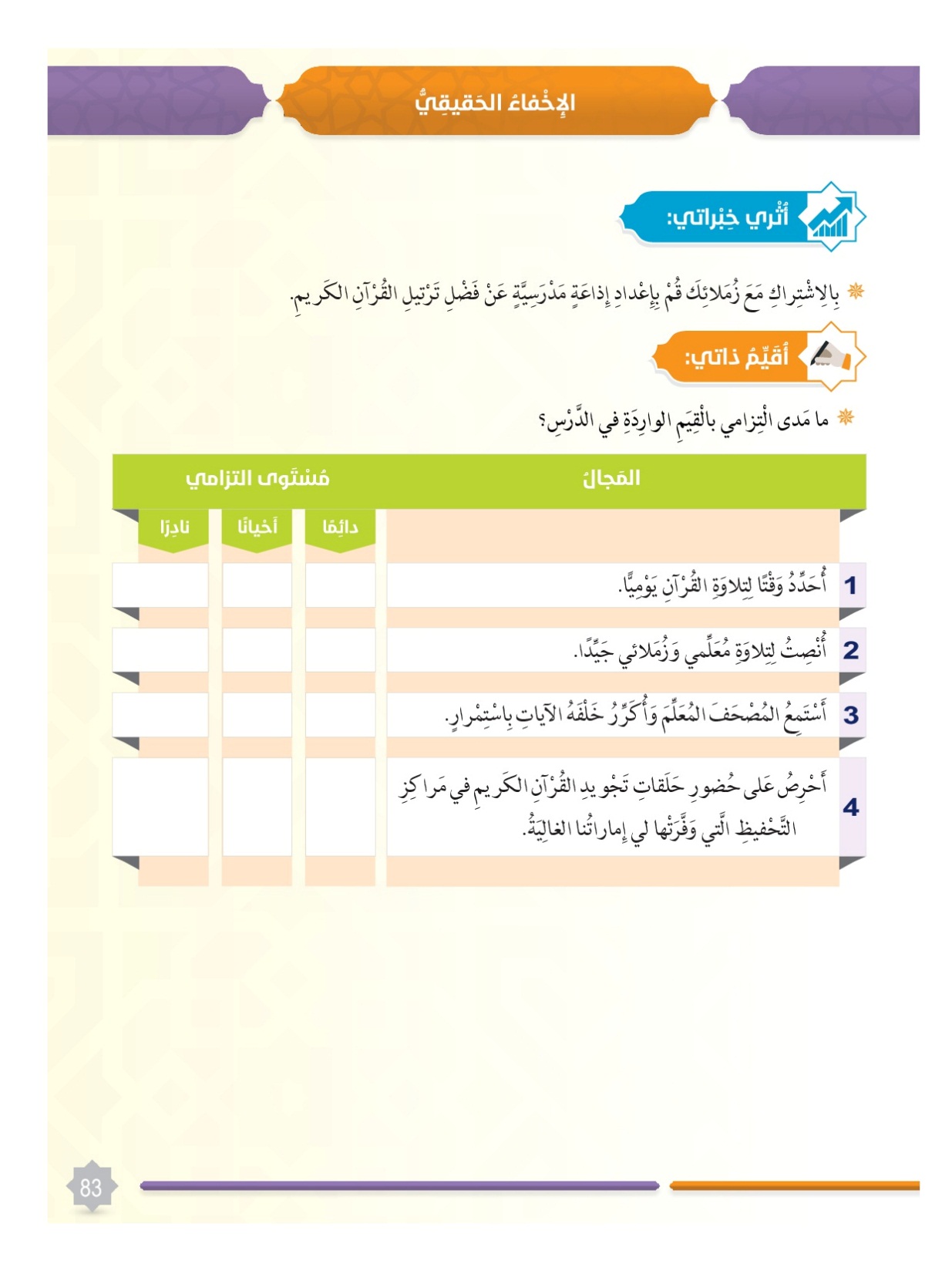 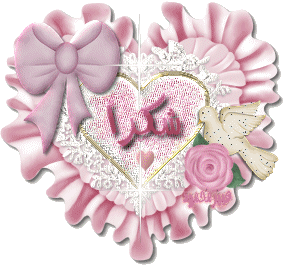